Africa
What is the largest land animal in the world?
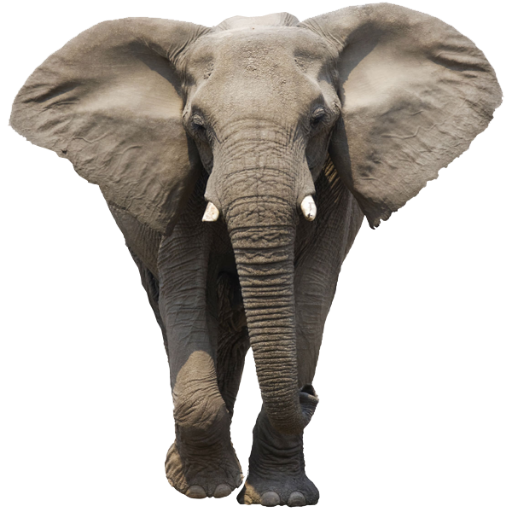 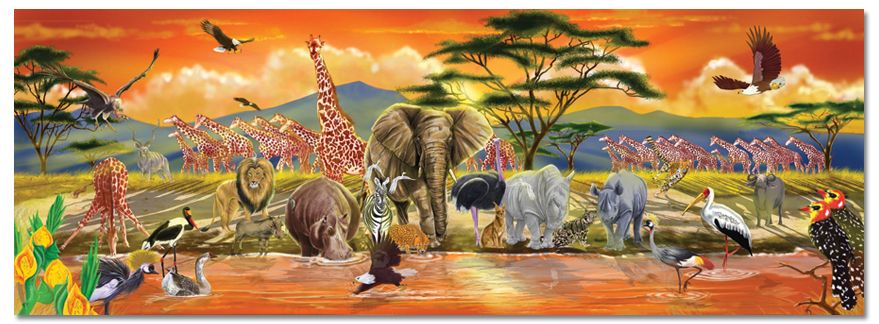 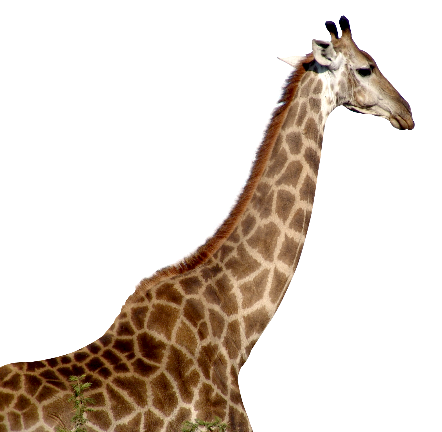 What is the tallest animal in the world?
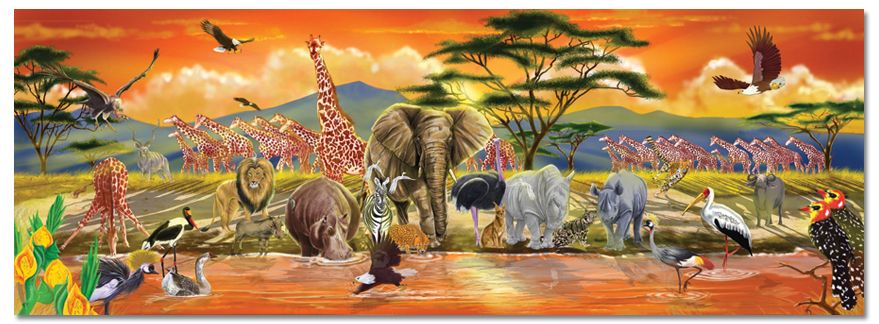 What is the fastest animal in the world?
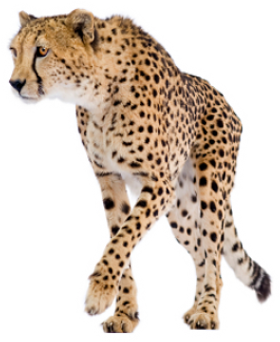 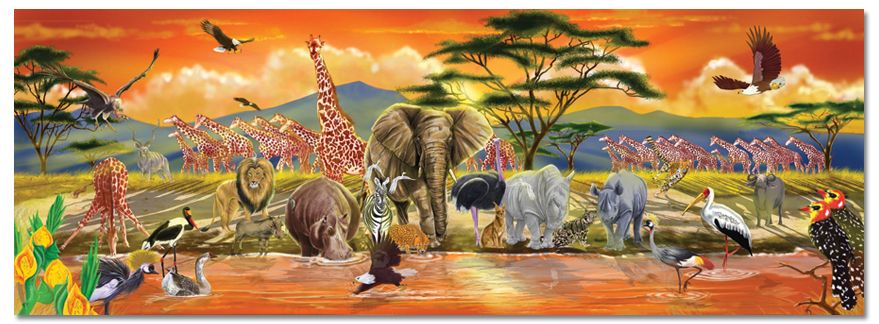 What is the biggest bird in the world?
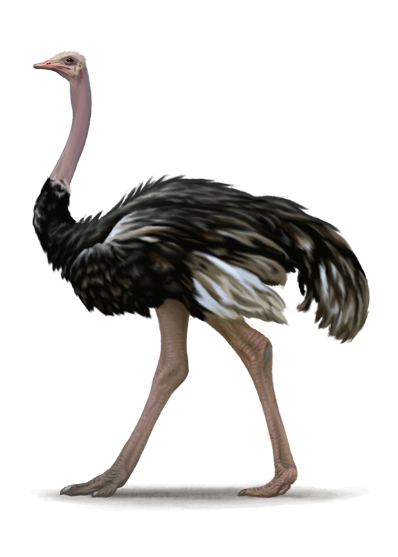 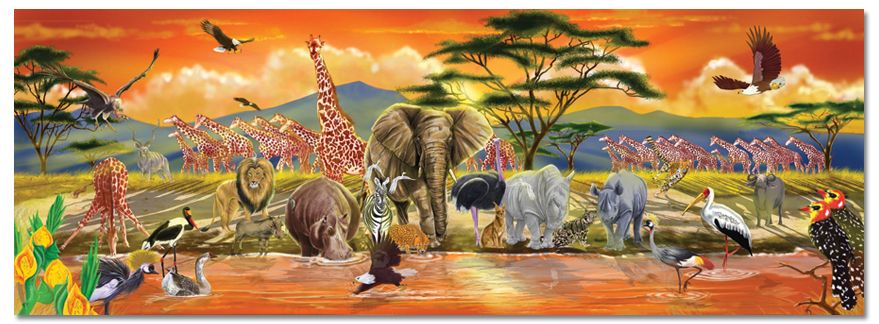 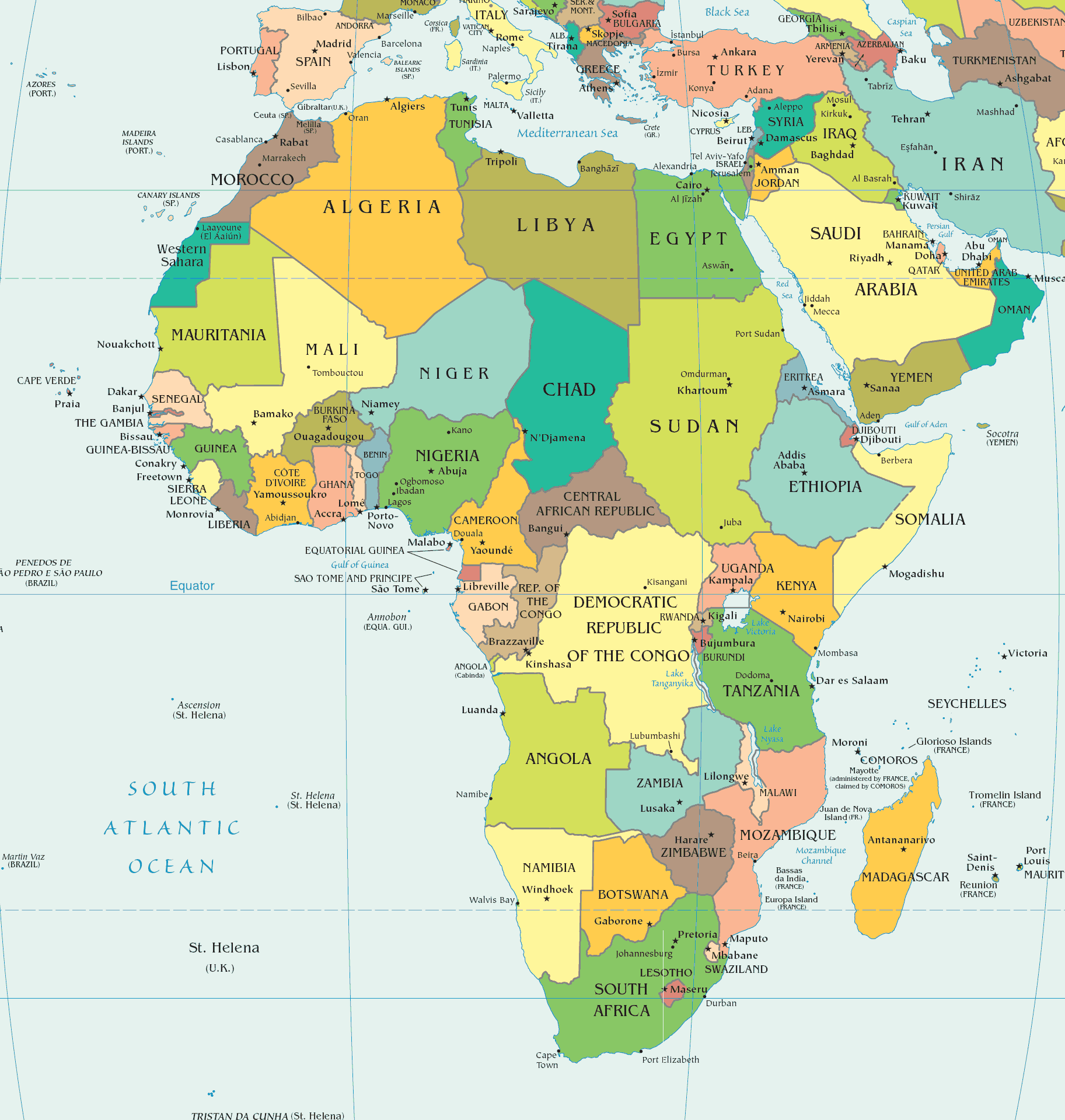 How many countries?
54(+ 9 Territories)
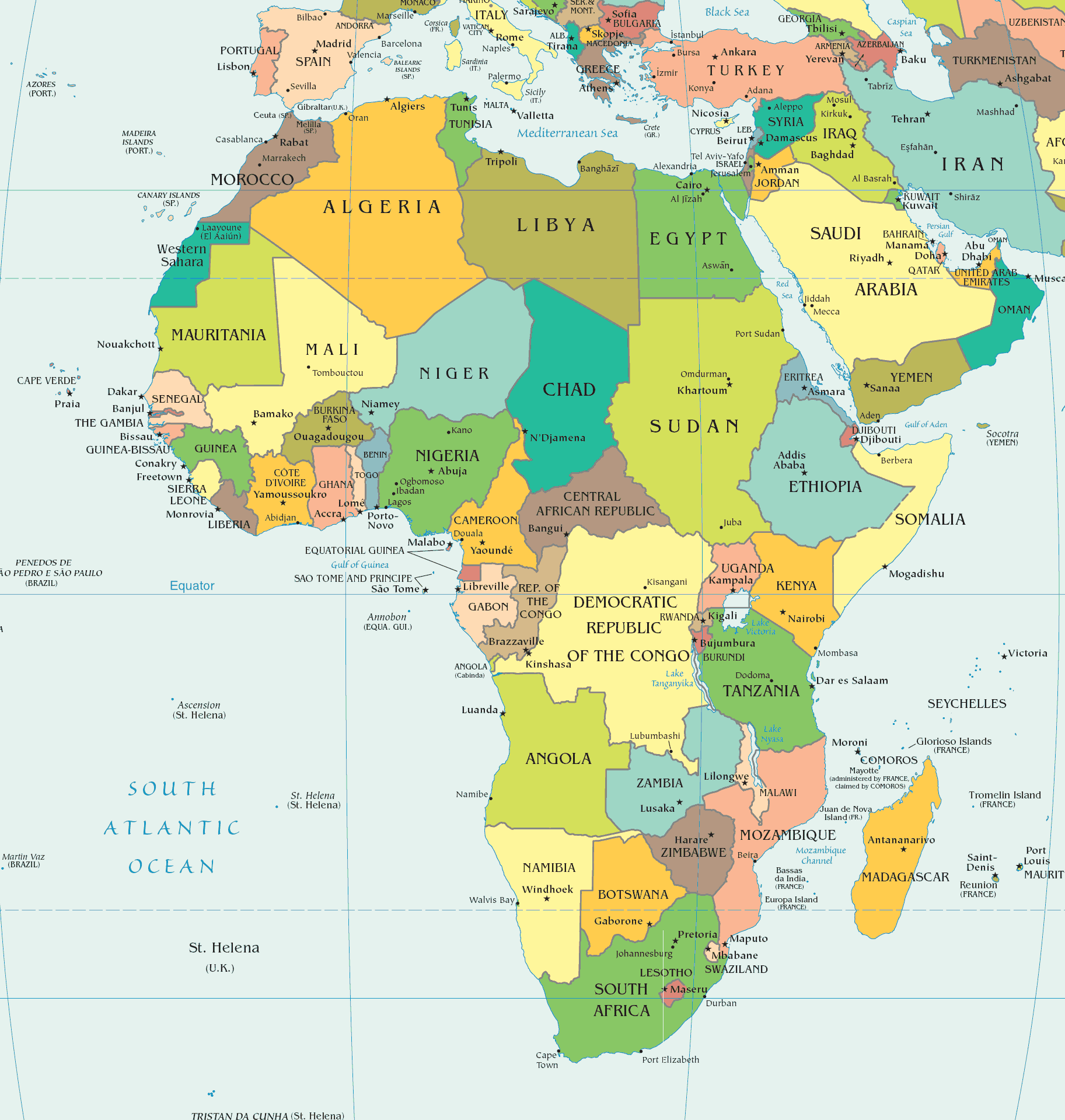 How many people live there?
1.1 billion 
(1,100,000,000)
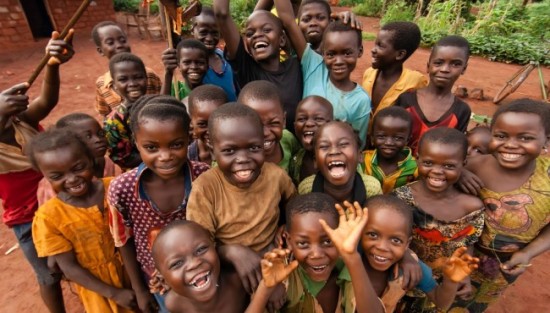 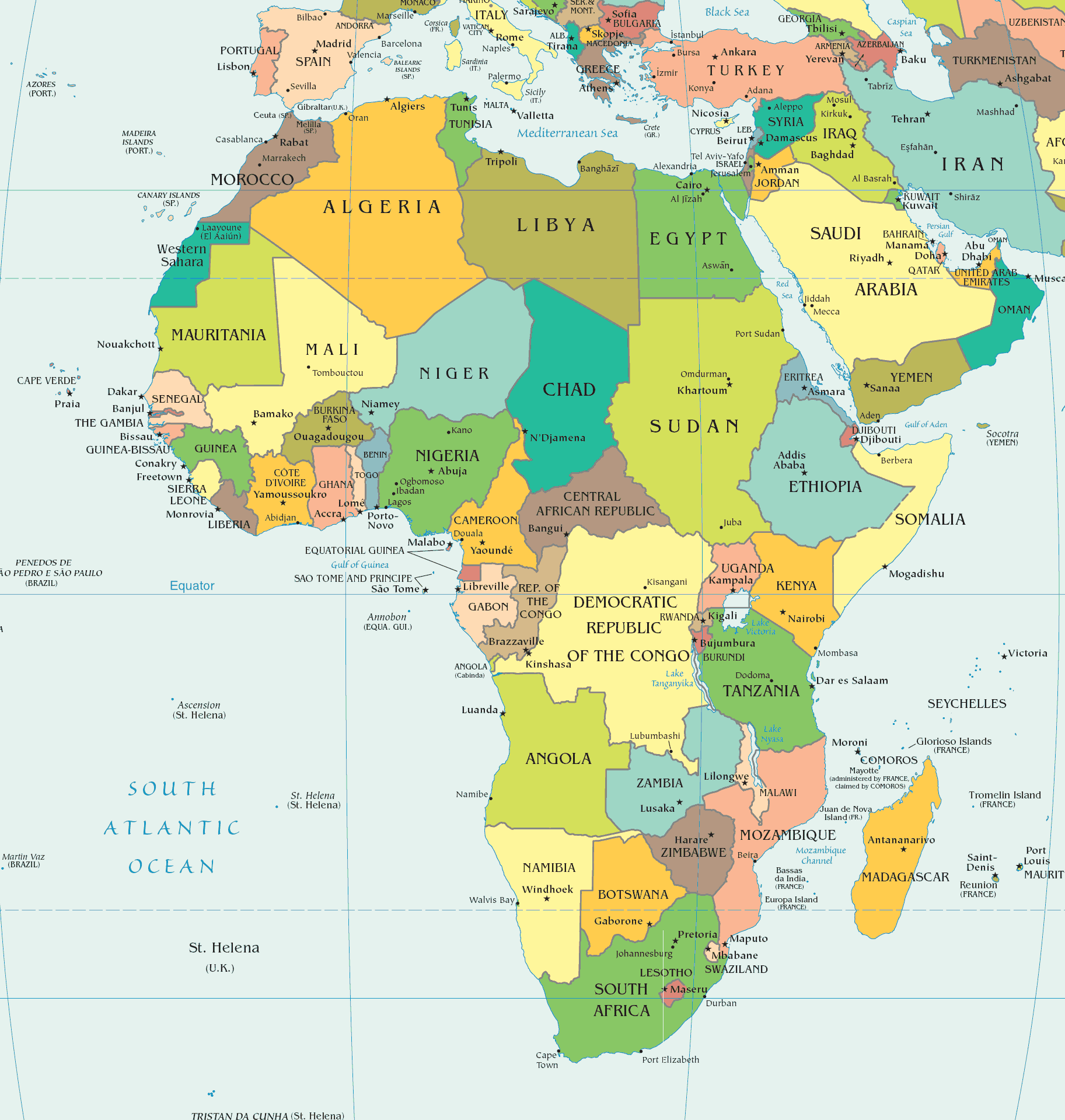 What is the largest country?
Algeria
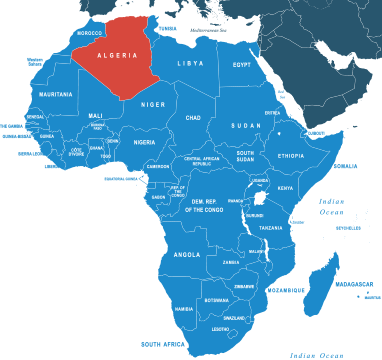 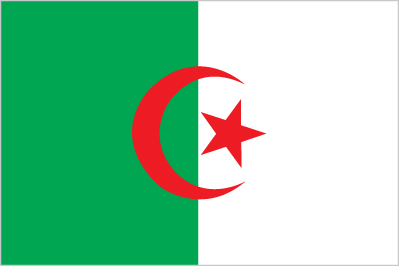 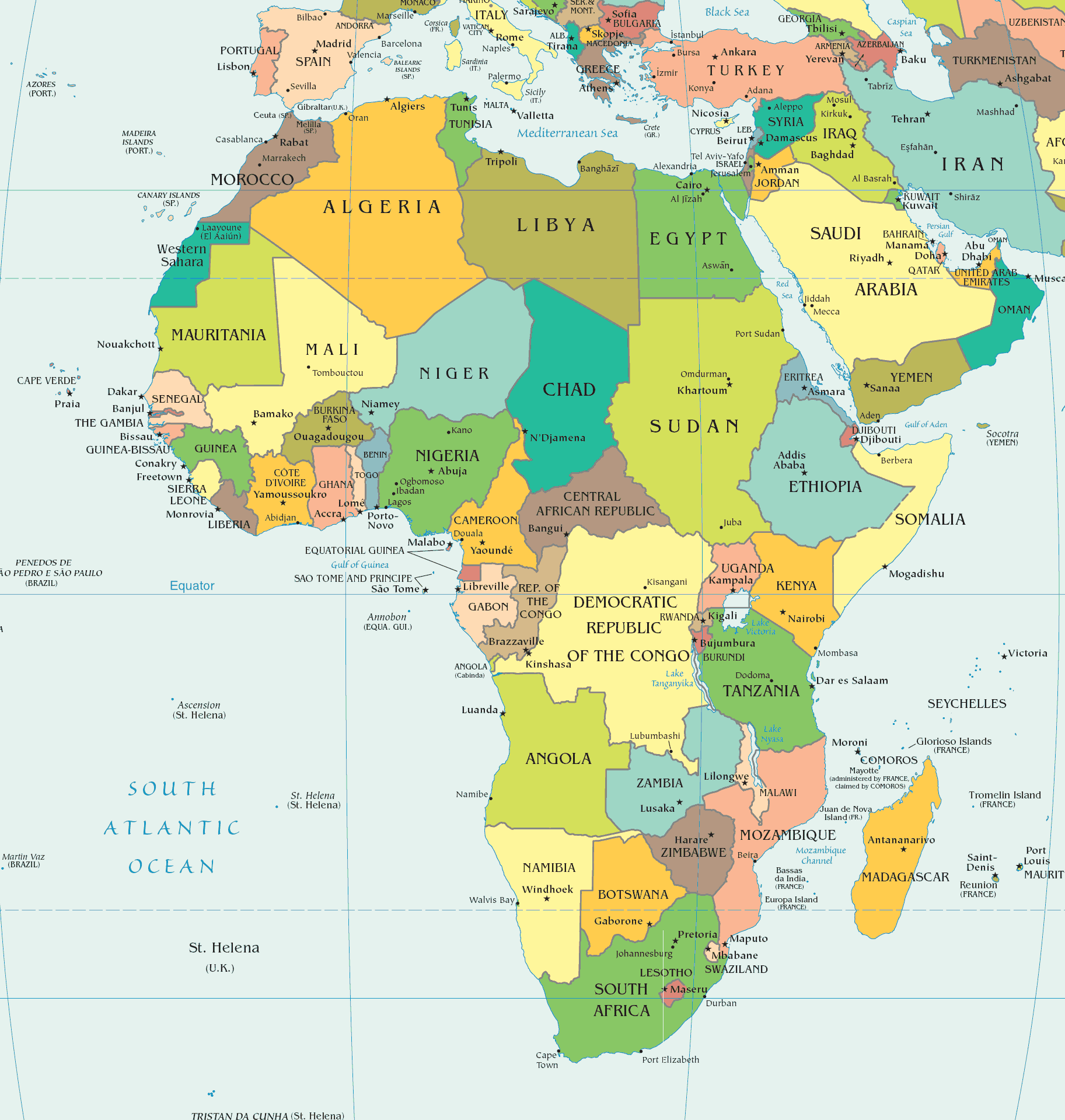 What is the country with the most people?
Nigeria(185 million people)
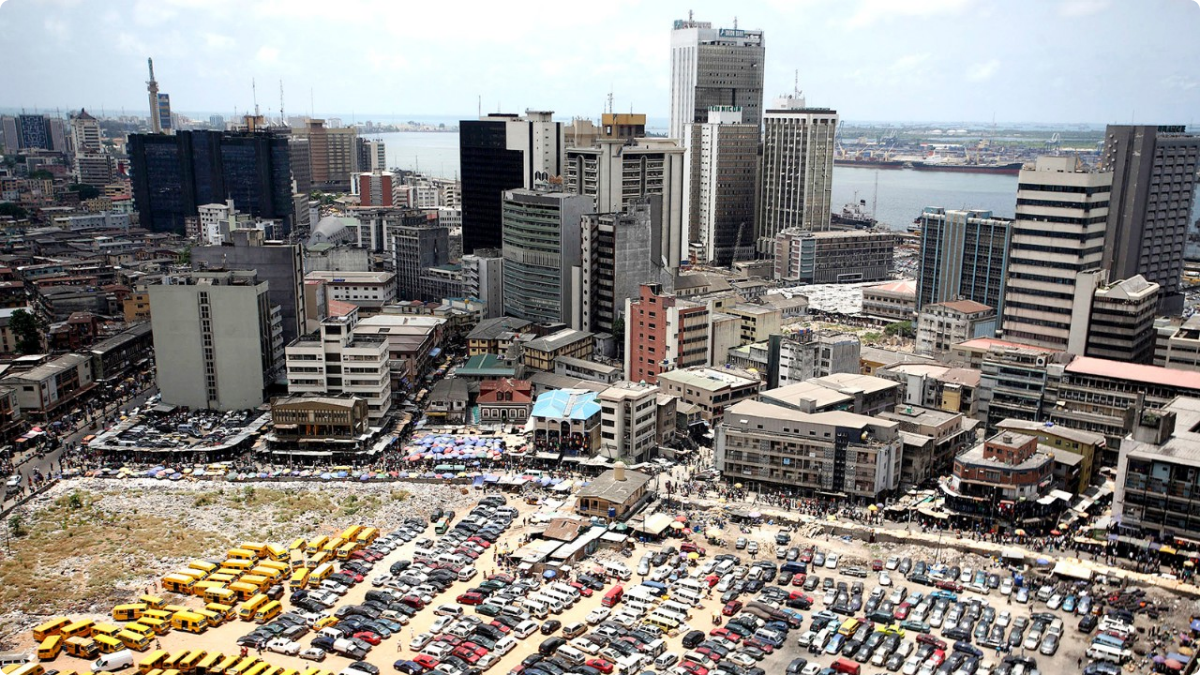 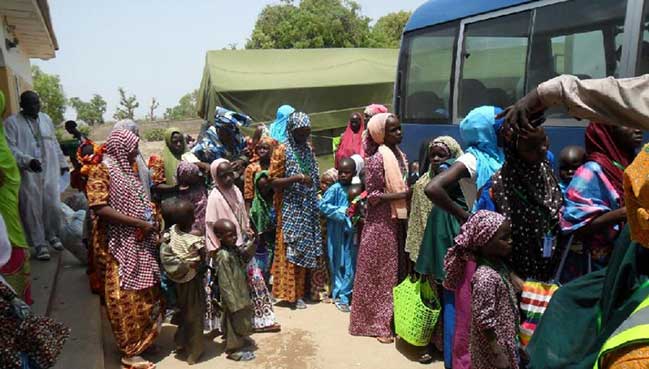 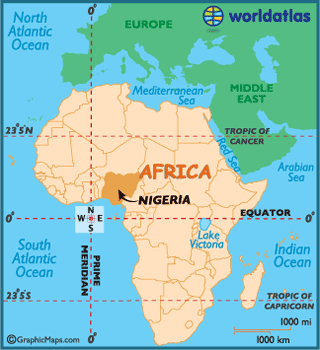 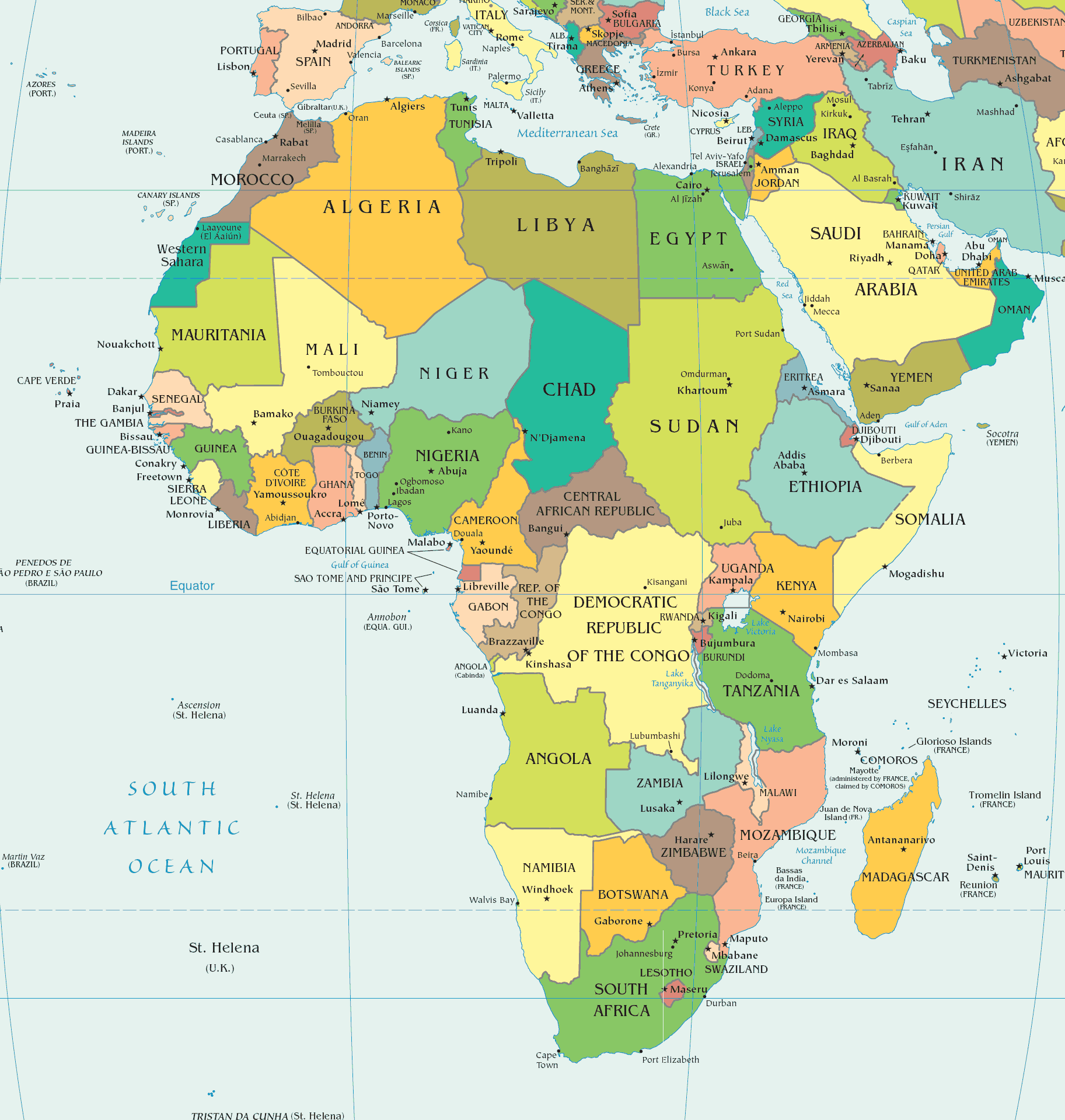 What is the largest city?
Lagos, Nigeria  (11 million people)
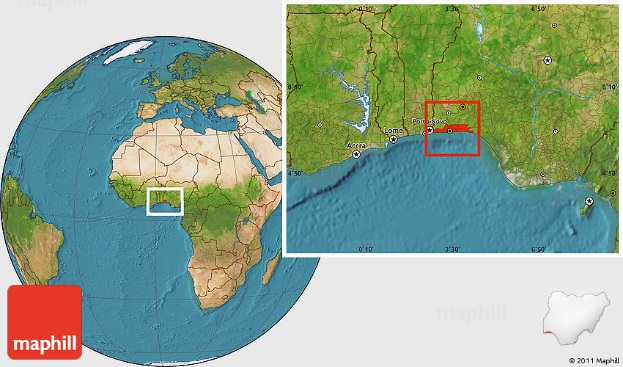 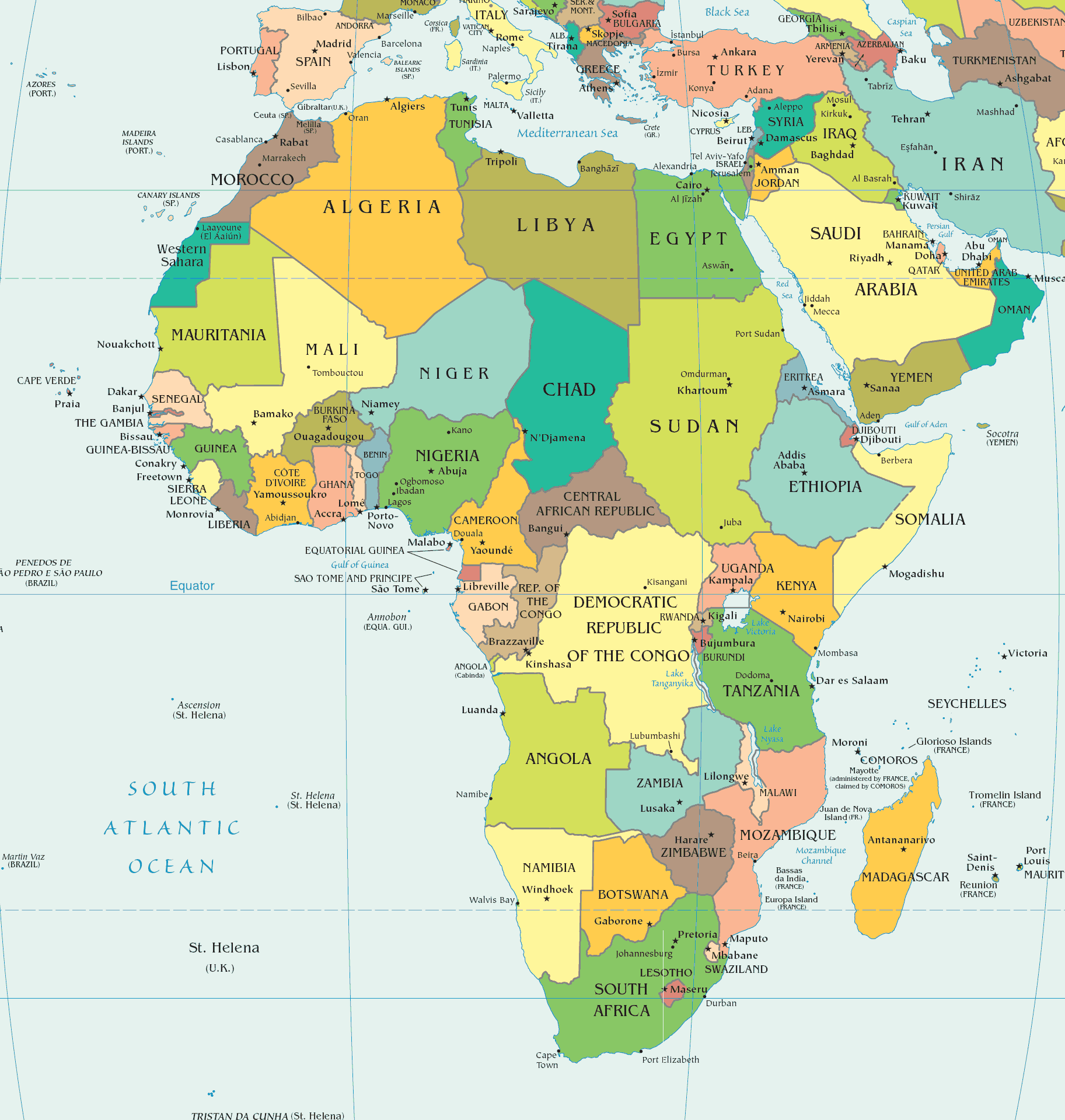 What is the smallest country?
Seychelles
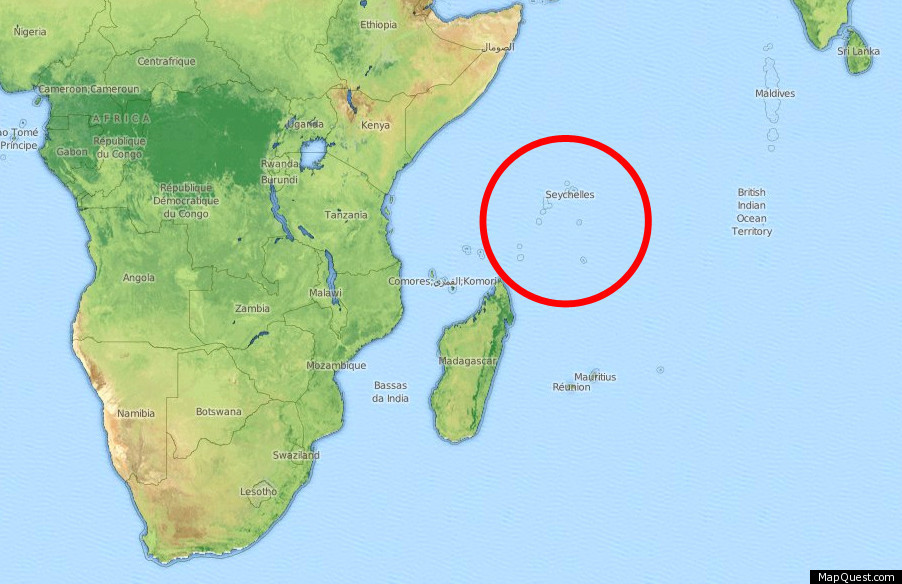 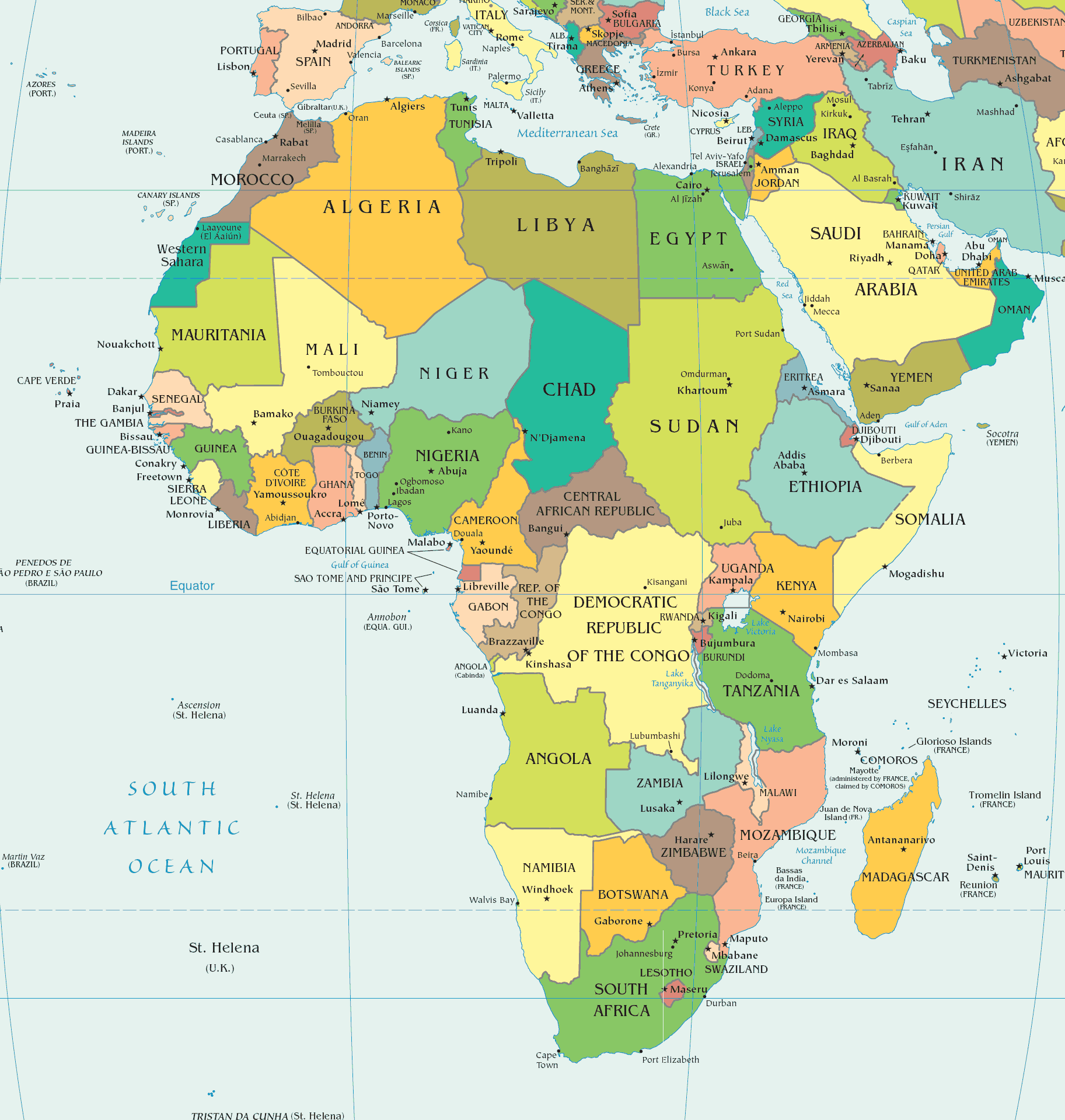 What is the biggest island?
Madagascar
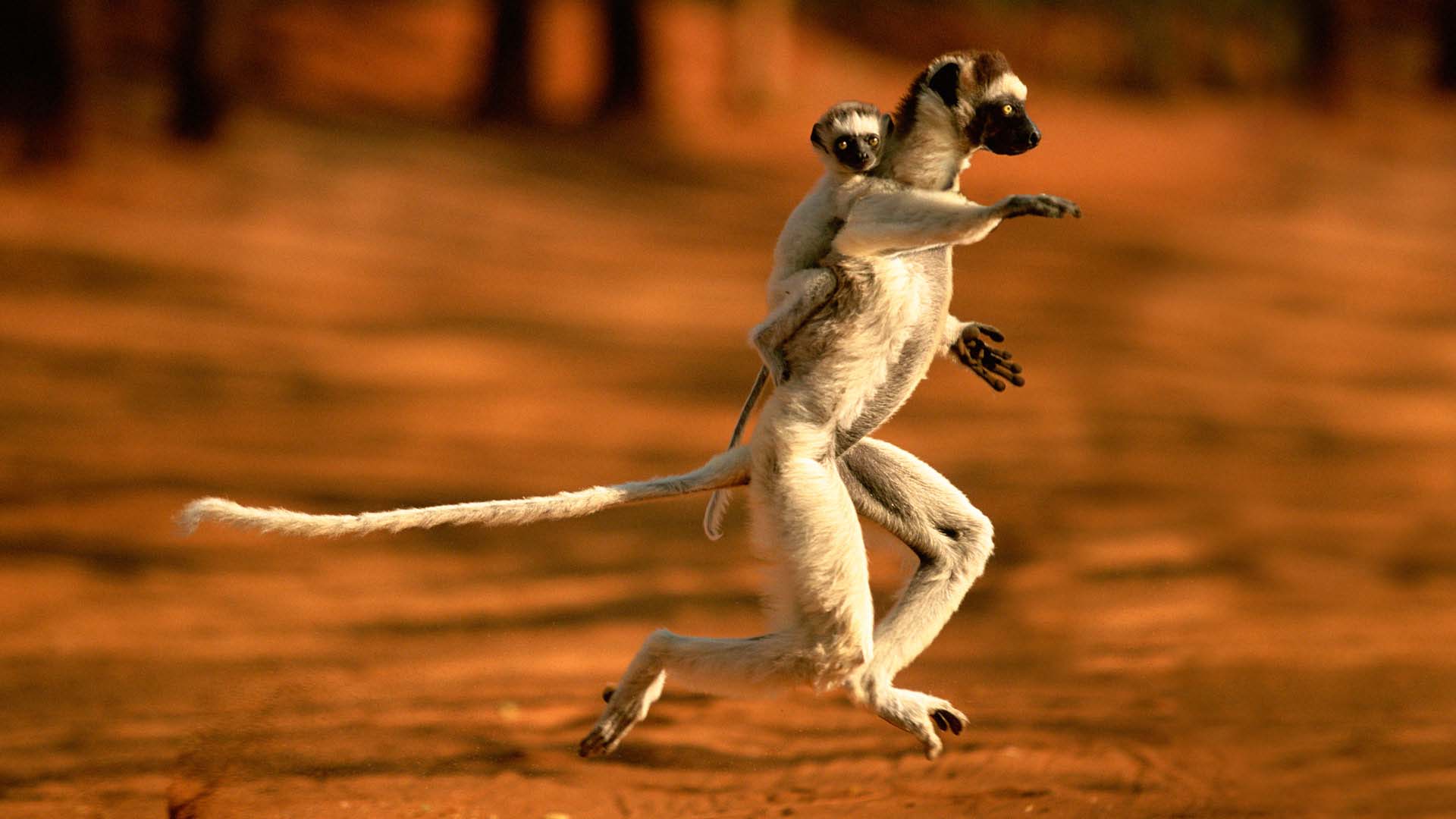 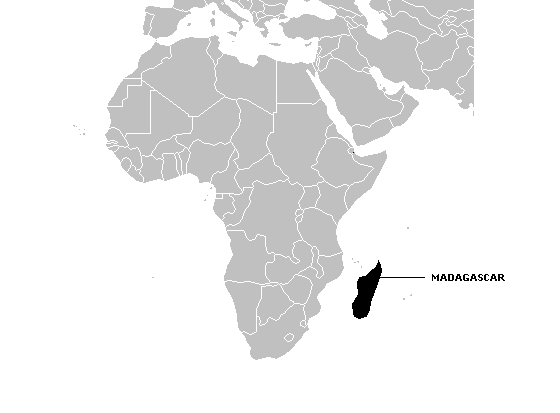 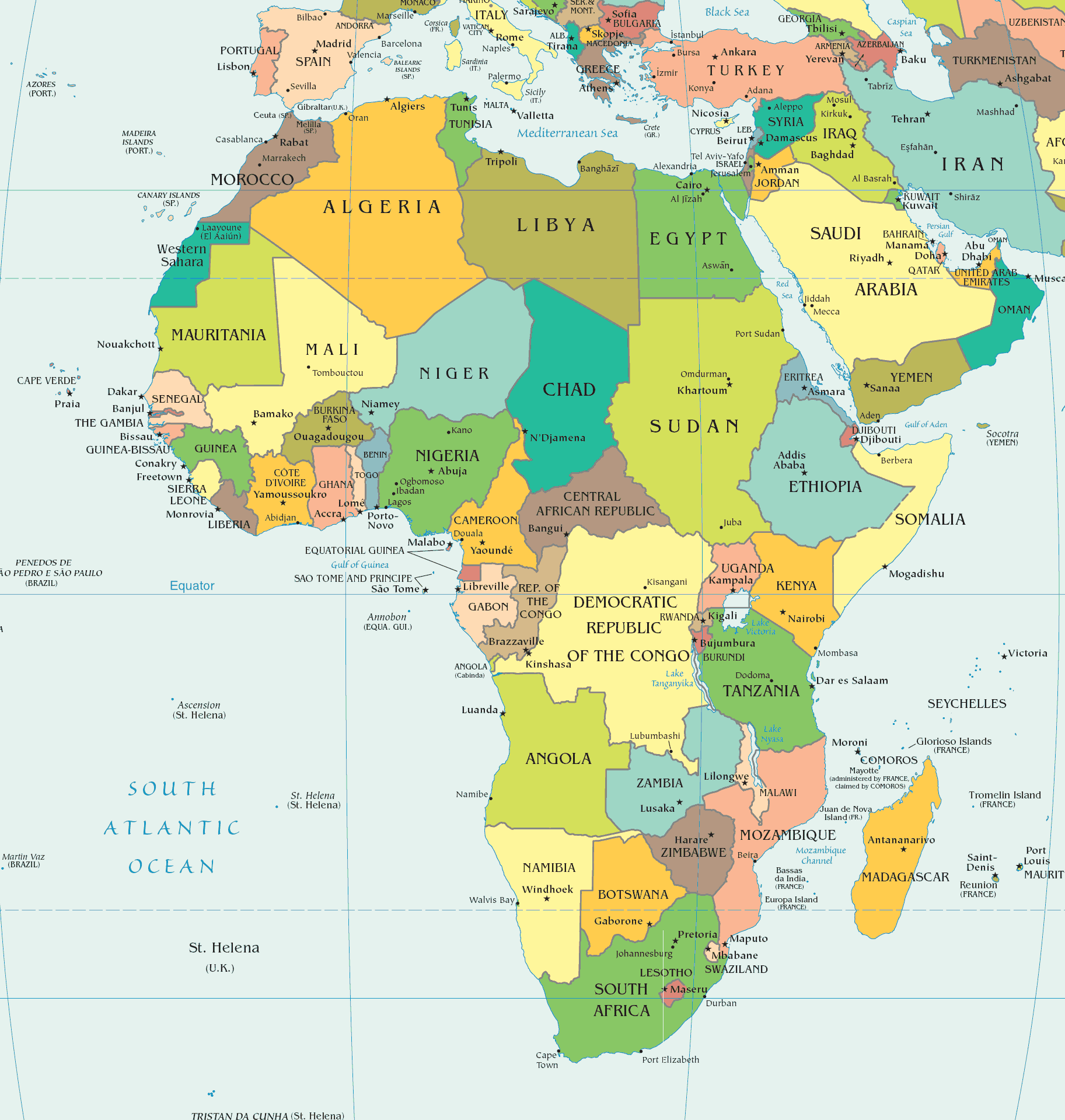 What is the longest river in the world?
Nile River
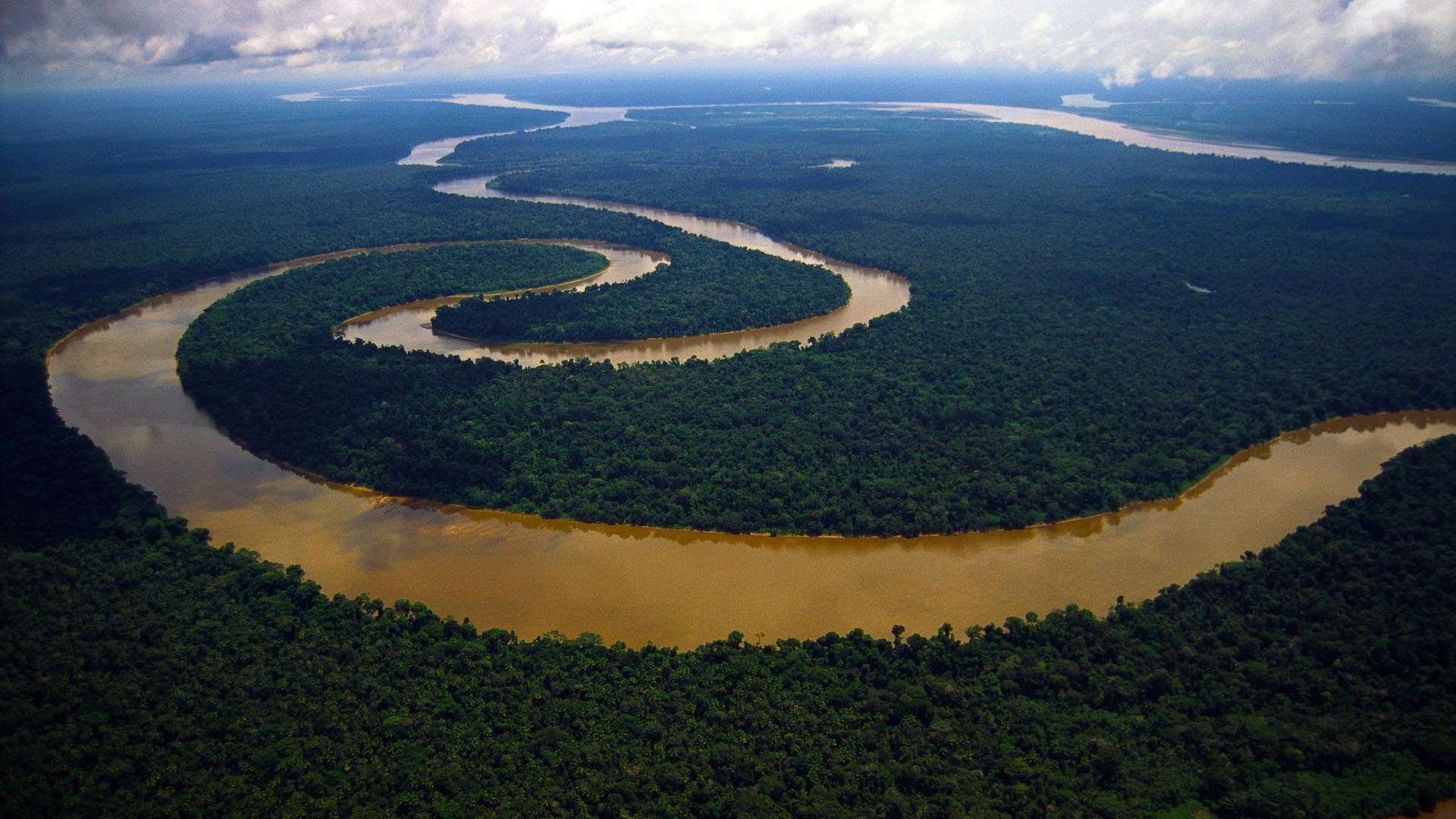 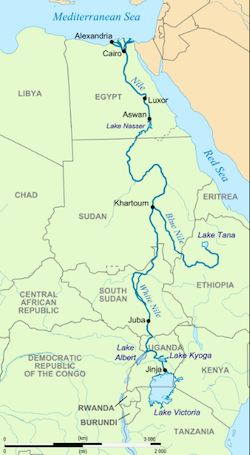 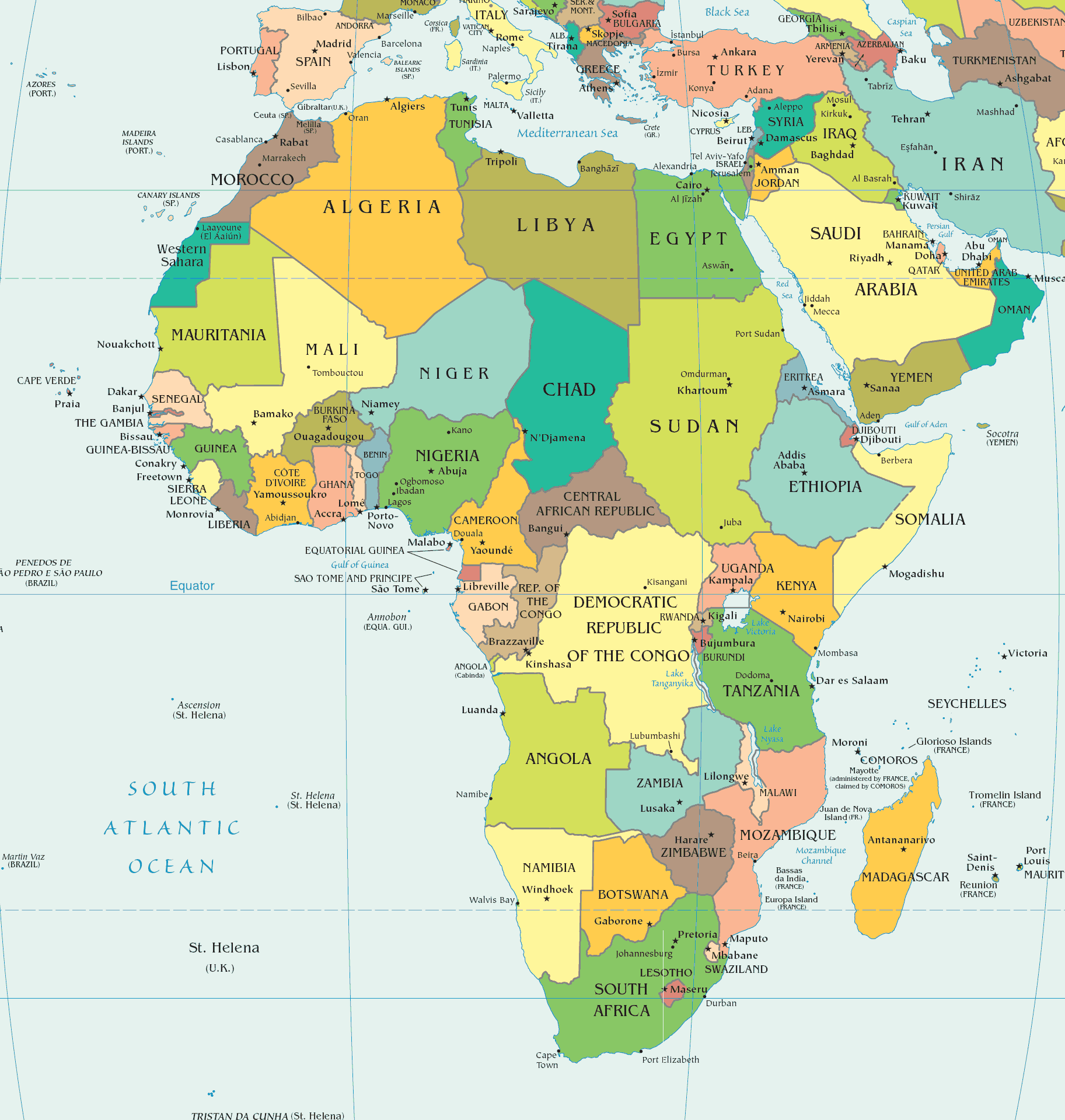 How many countries does the Nile go through?
5
Egypt
Sudan
South Sudan
Ethiopia
Uganda
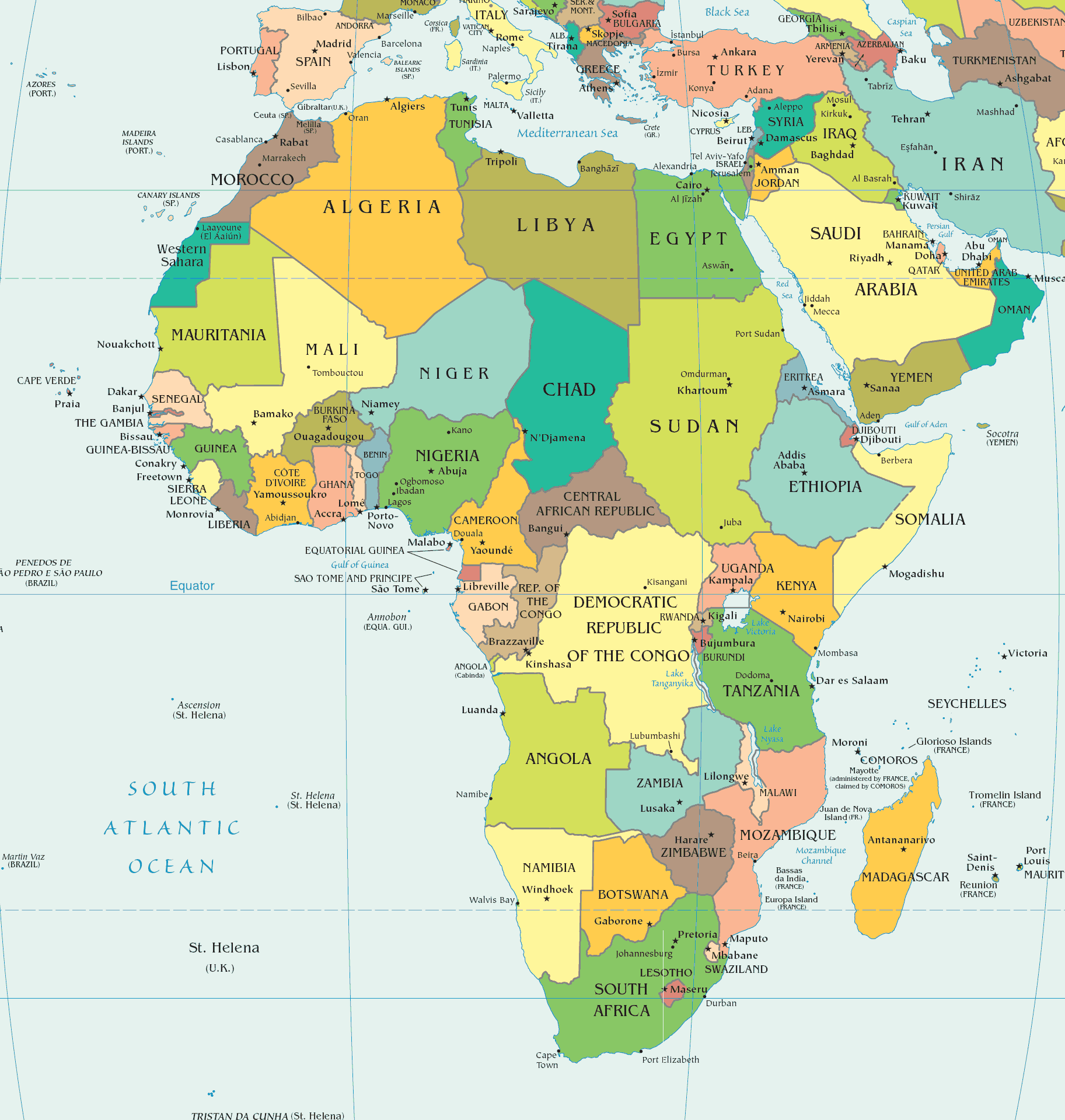 What is the highest mountain in Africa?
Mount Kilimanjaro
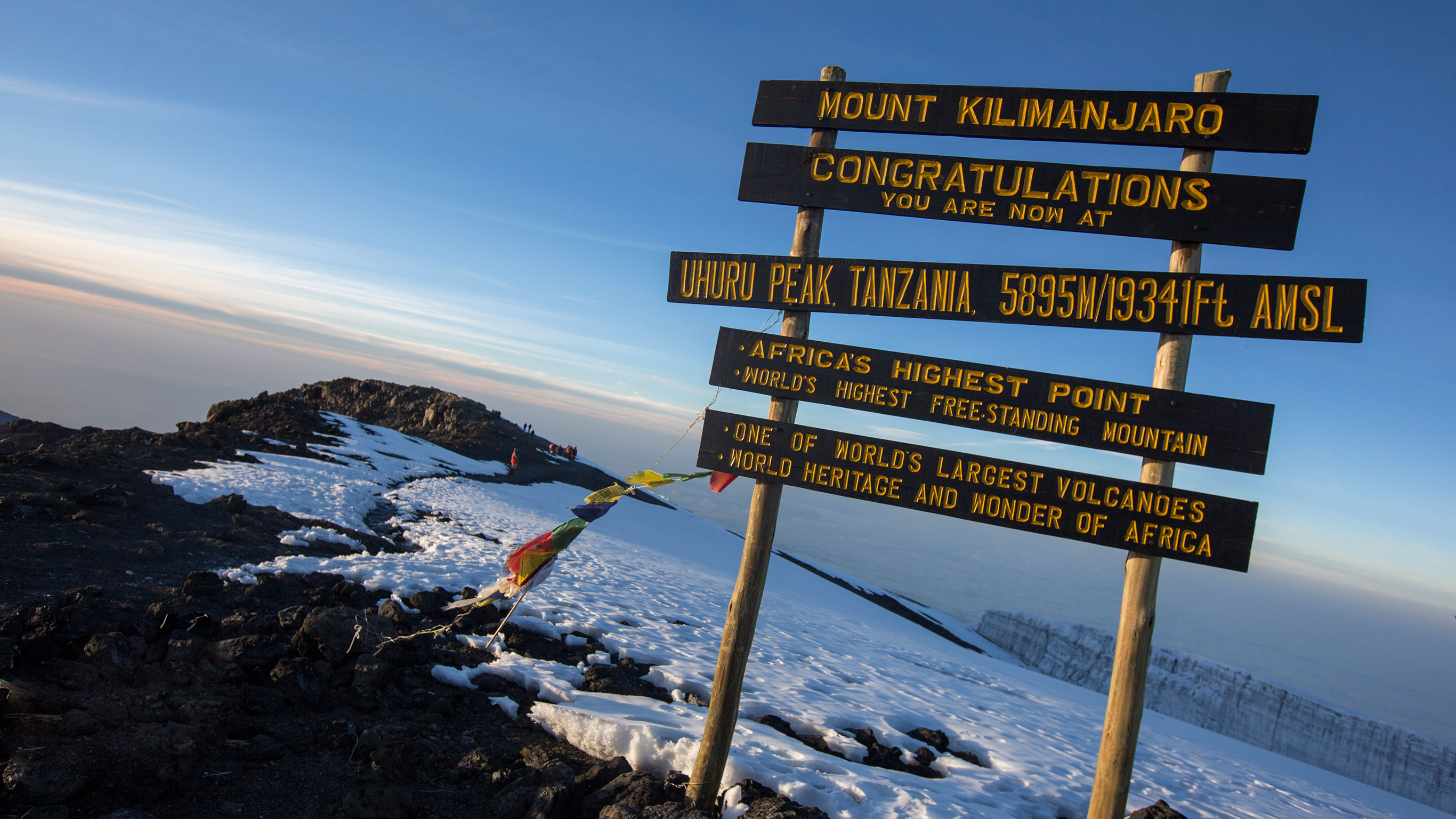 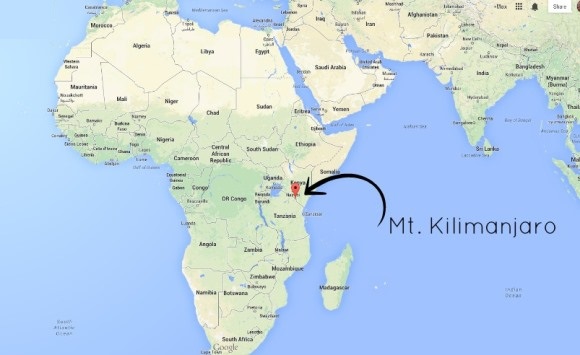 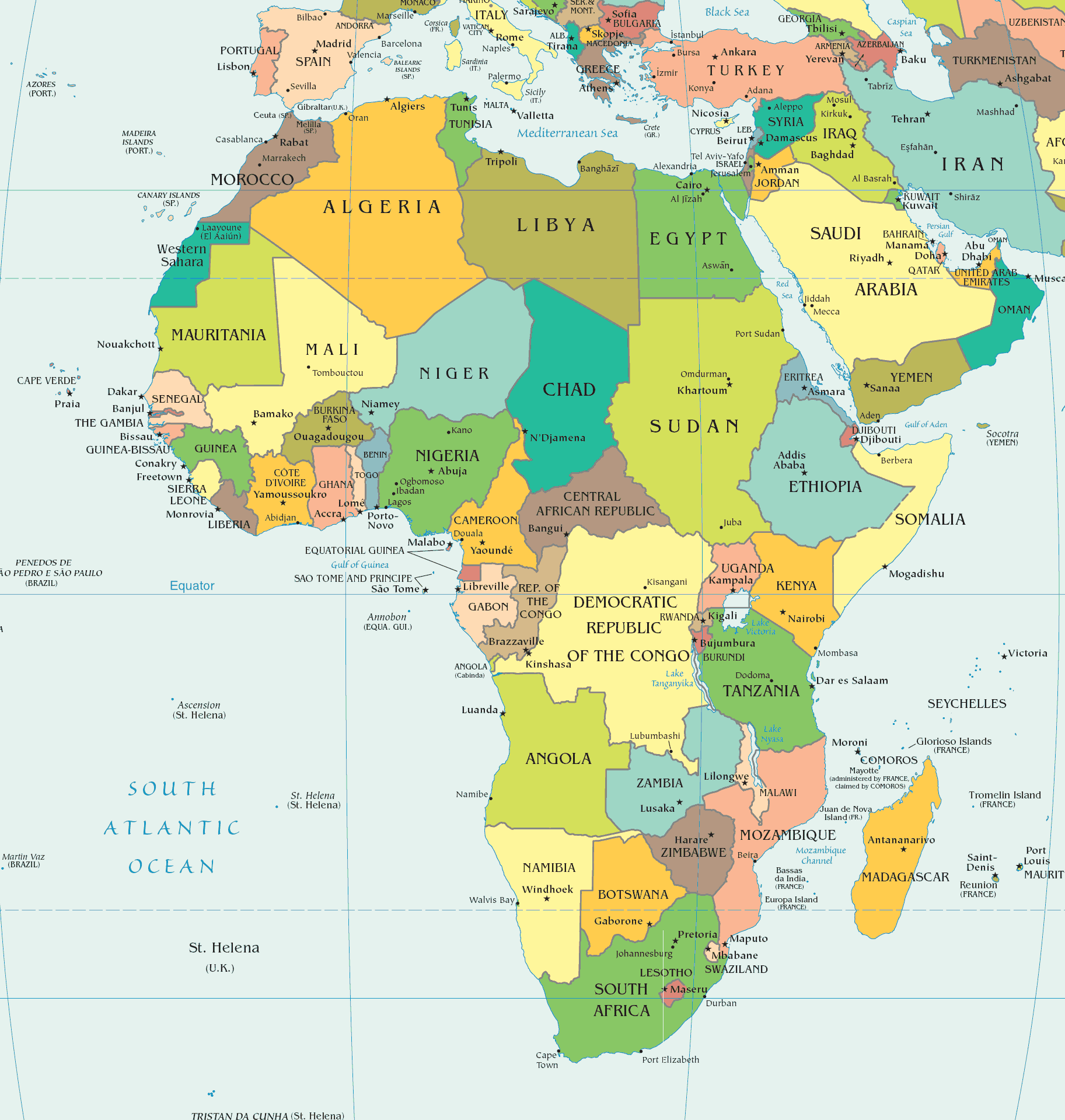 What is the biggest lake in Africa?
Lake Victoria
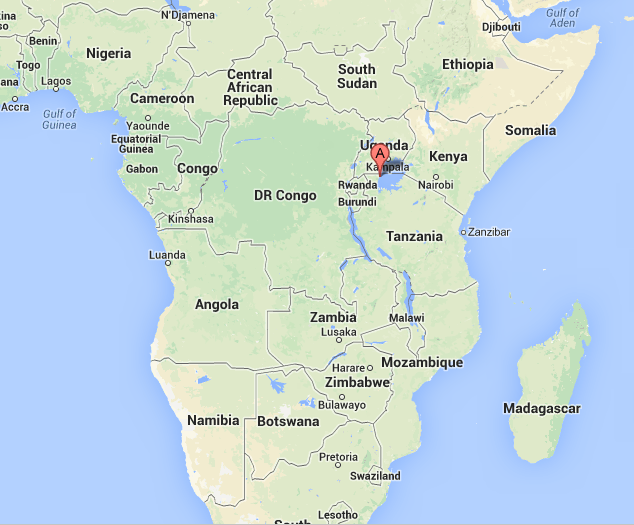 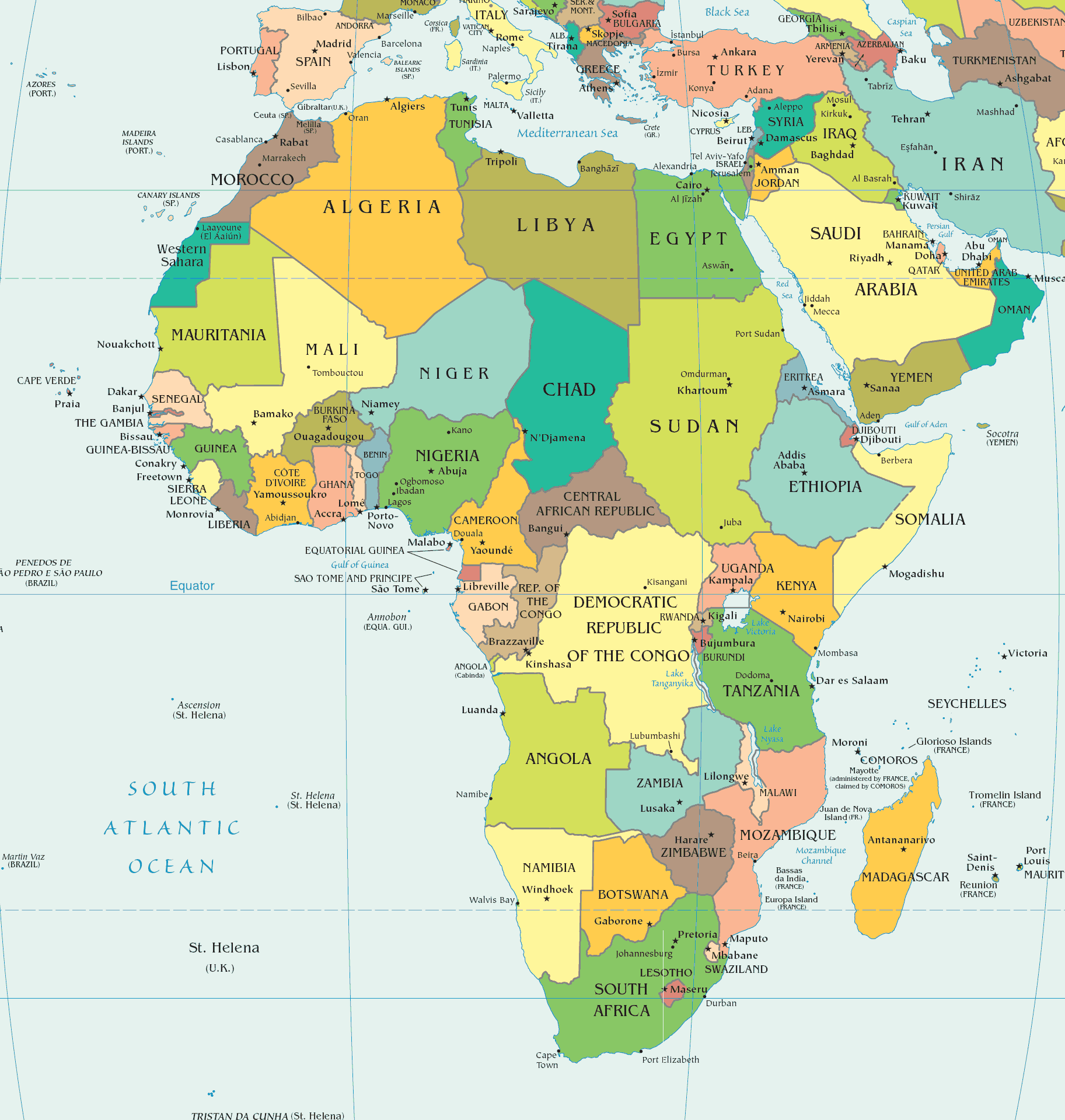 What is the name of the very large desert in Africa?
Sahara
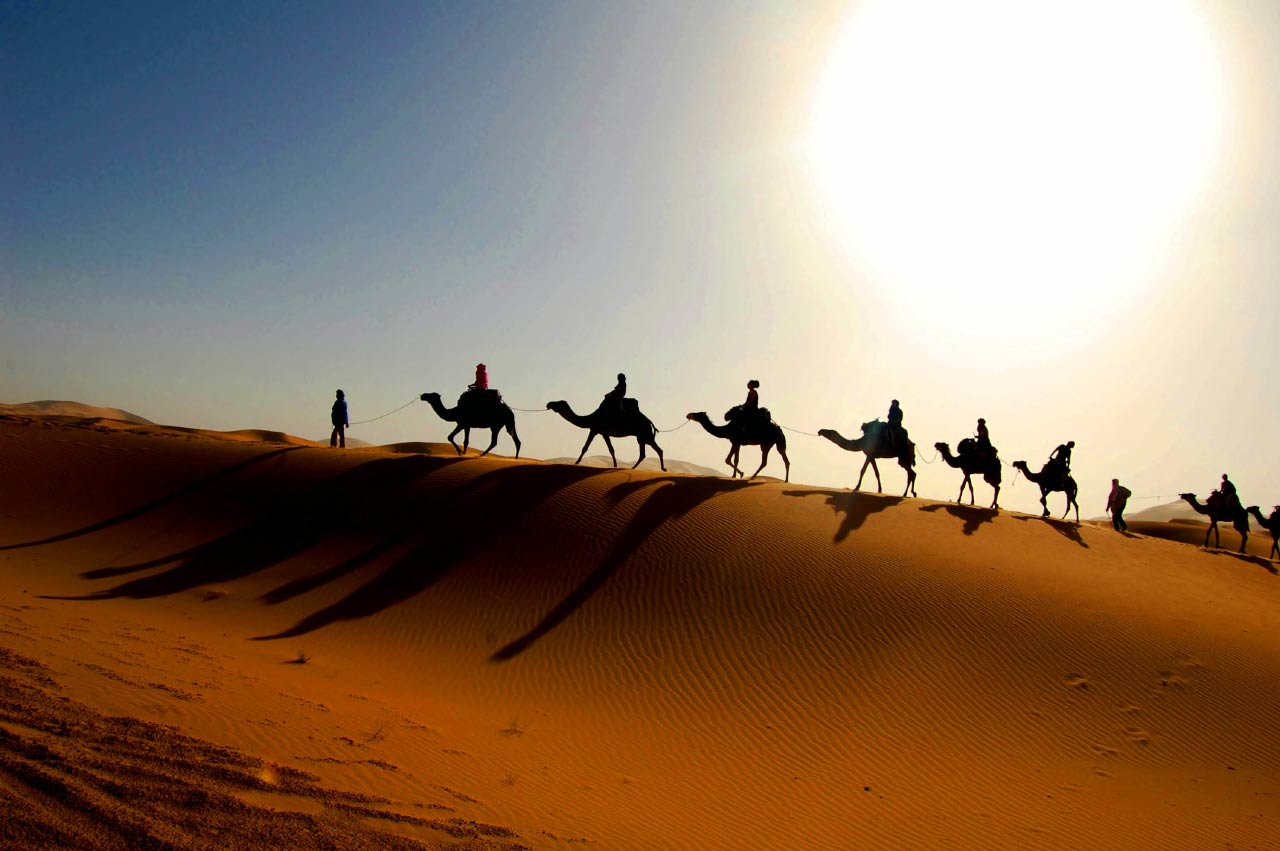 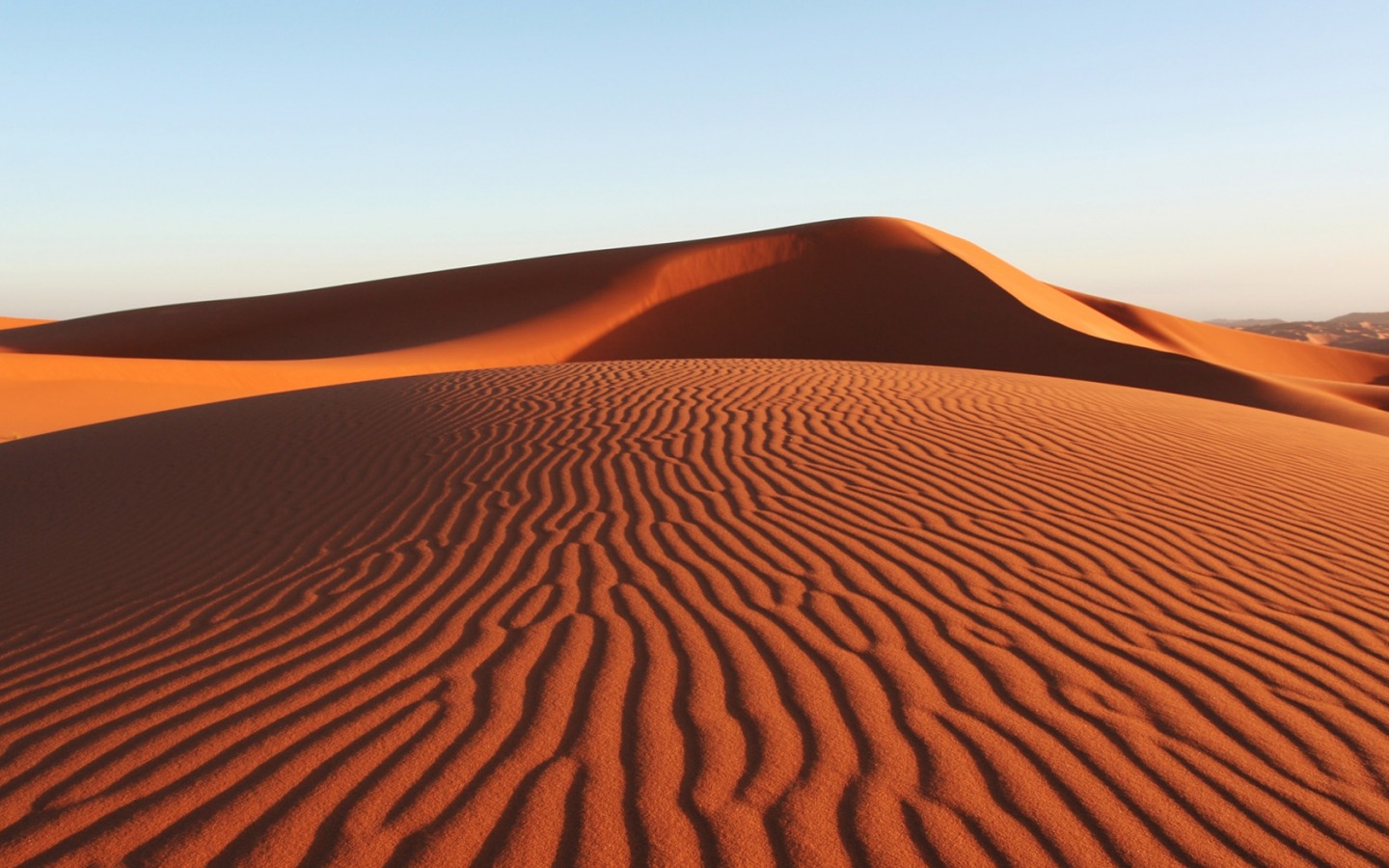 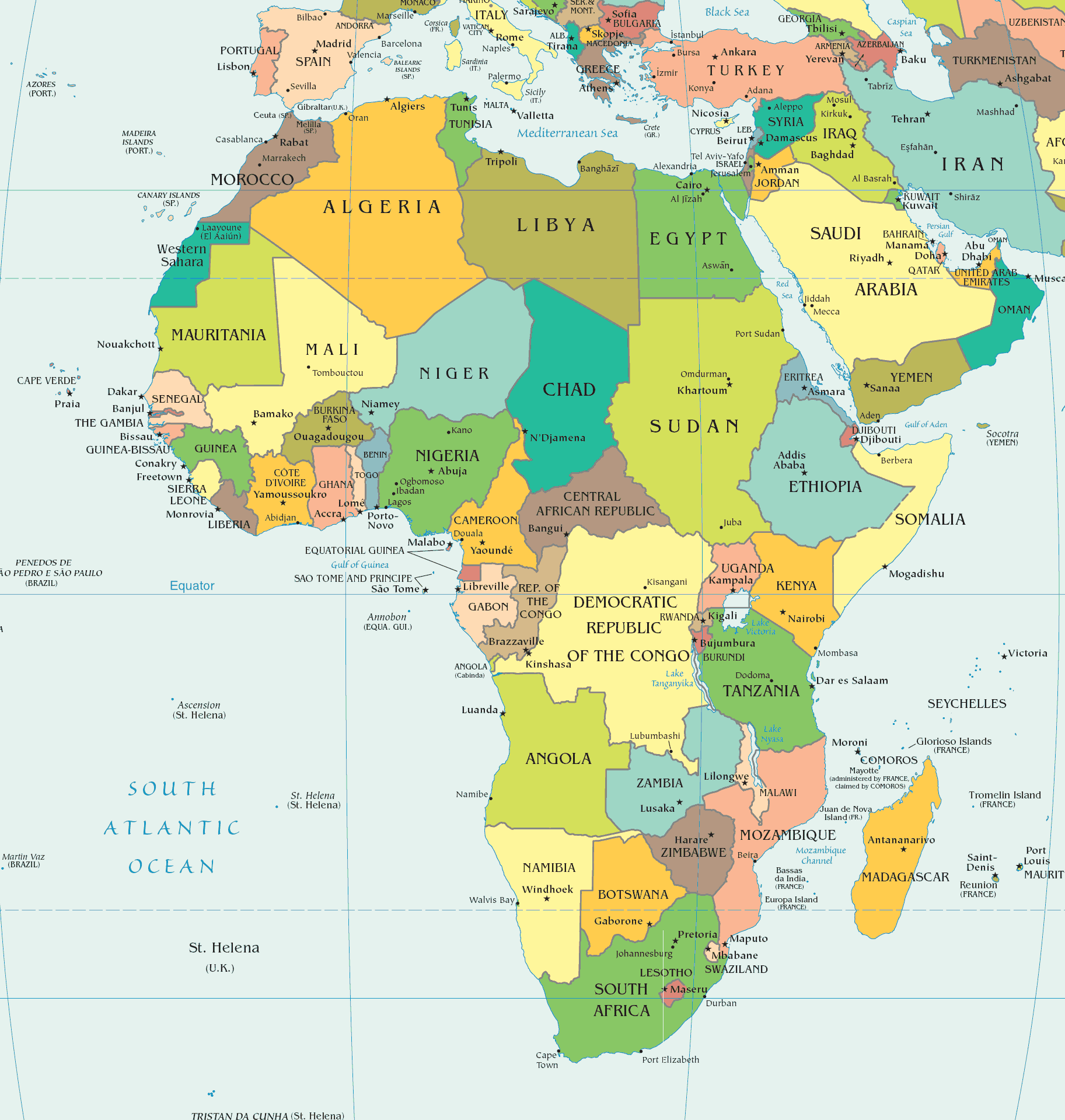 How many different languages are there in Africa?
About 3,000
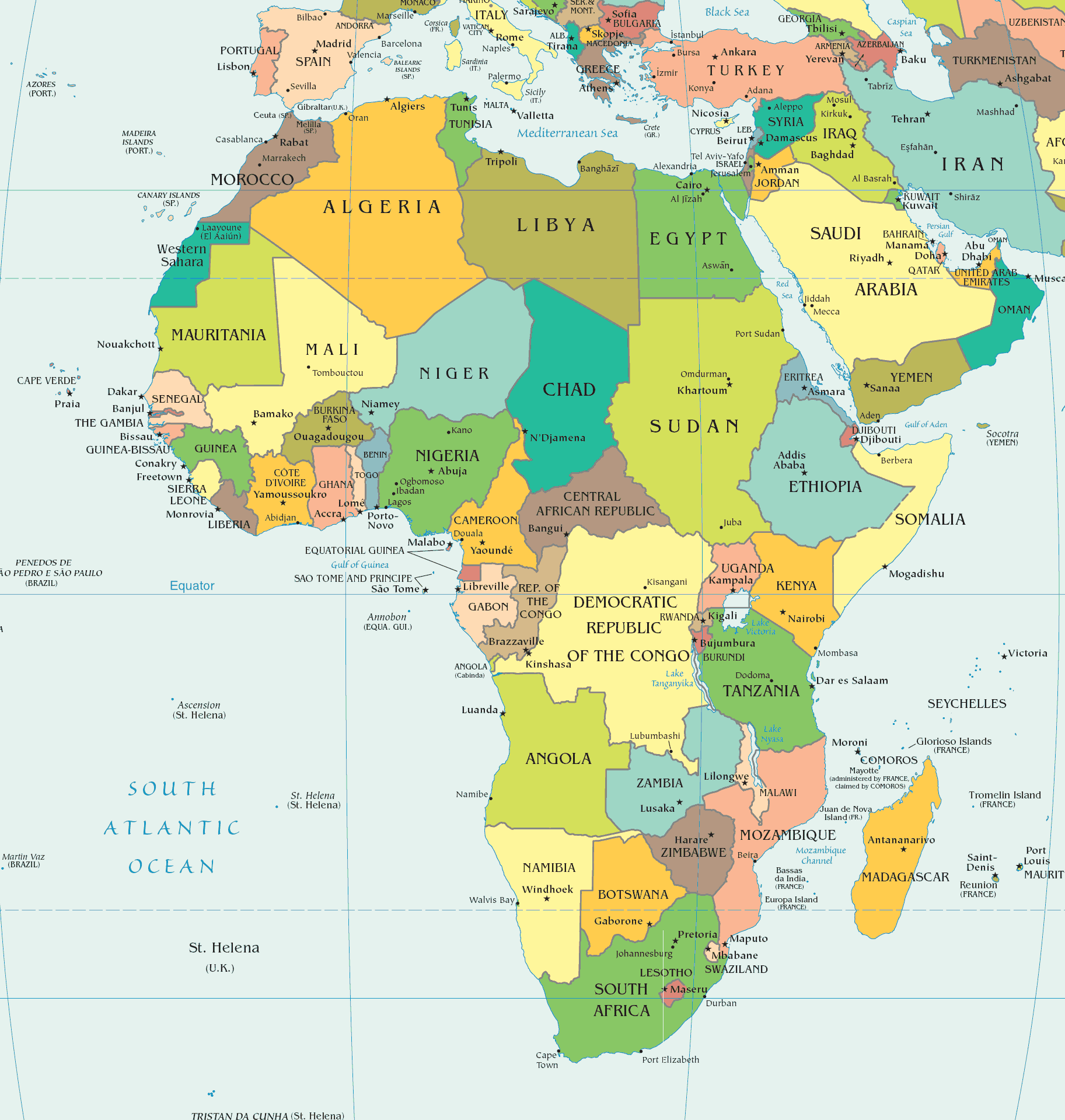 What is the largest waterfalls in Africa?
Victoria Falls
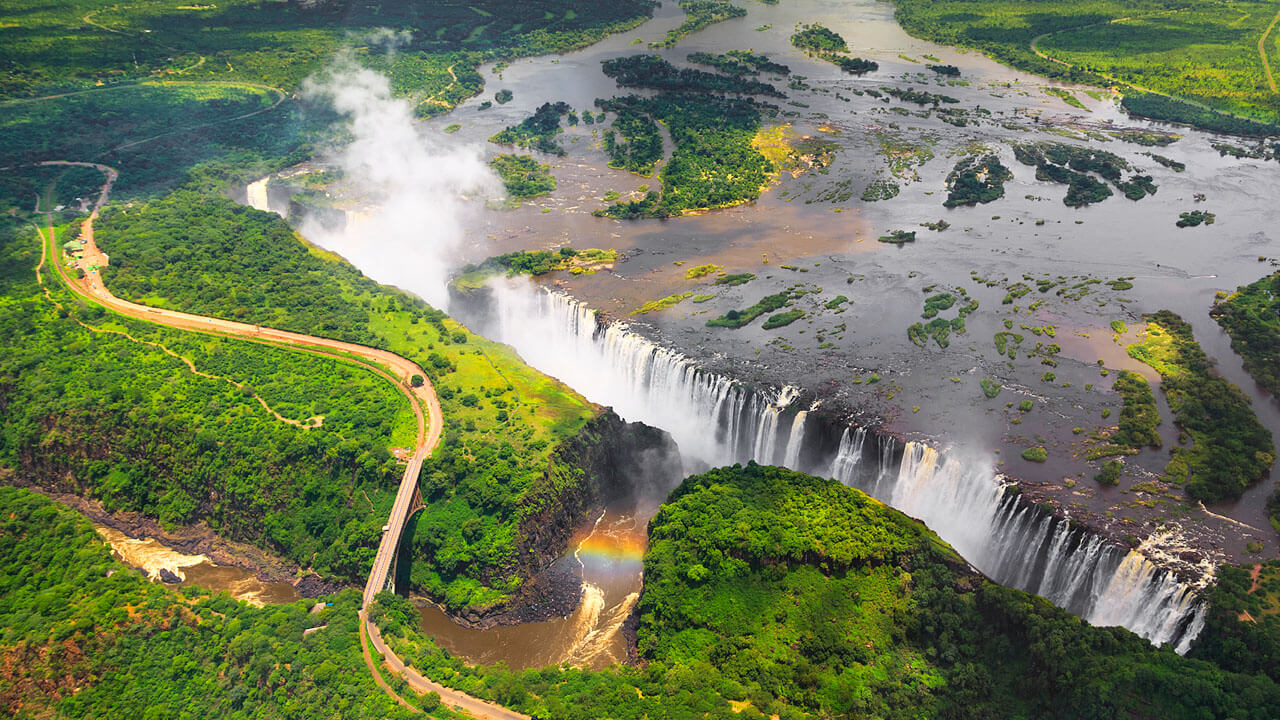 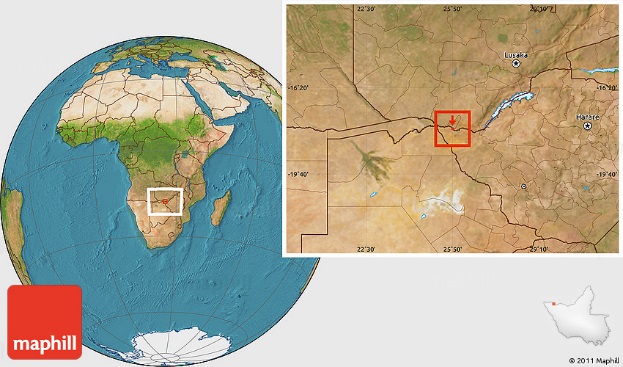 Africa Things
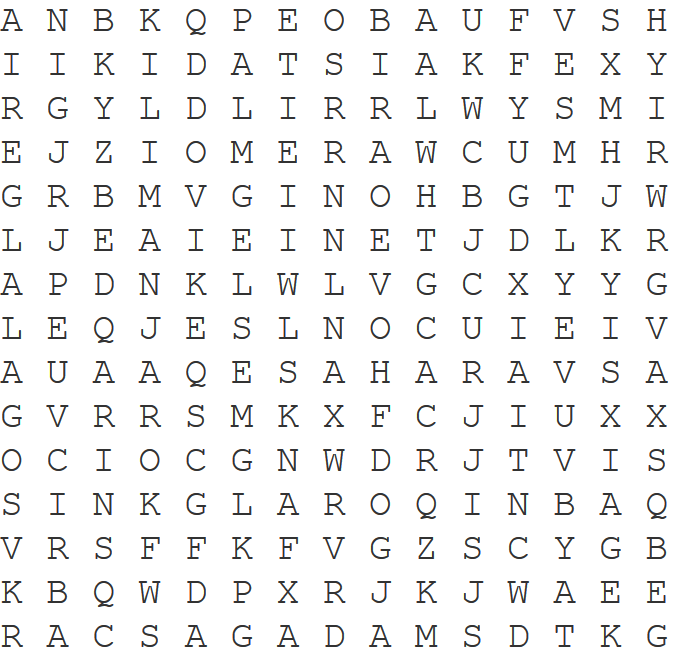 Find 10 words from today’s lesson
Africa Things
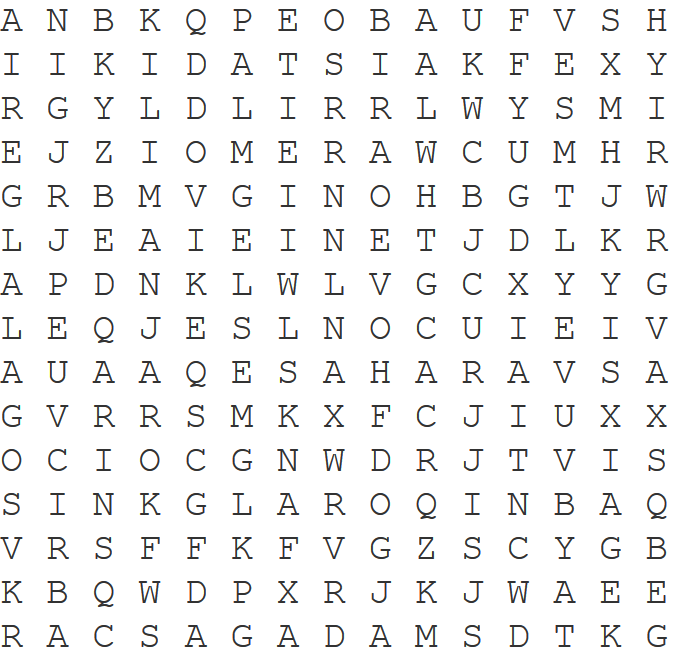 Find 10 words from today’s lesson
African Countries Quiz
http://online.seterra.com/en/vgp/3163